Дидактическое упражнение для учащихся 2-3 классов
Автор : учитель-логопед  ГБОУ ЦПМСС Калининского района Горемыкина Ирина Николаевна
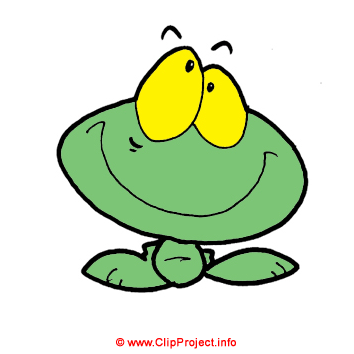 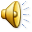 Цели и задачи:
1. Развитие синтаксической стороны речи.
2. Развитие лексико-грамматического строя речи.
3. Развитие зрительного восприятия и воображения.
4. Развитие словаря.
Составить предложения из слов, чтобы получился рассказ.
Инструкция: прочитайте слова, составьте предложение, запишите в тетрадь.
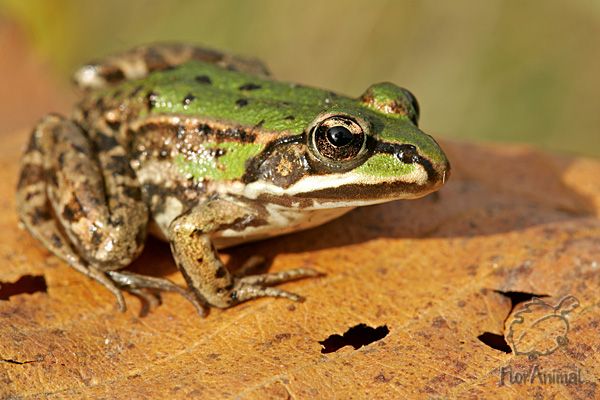 Лягушка-чесночница
1. сидит, на, лягушка-чесночница, полянке, лесной, вот.
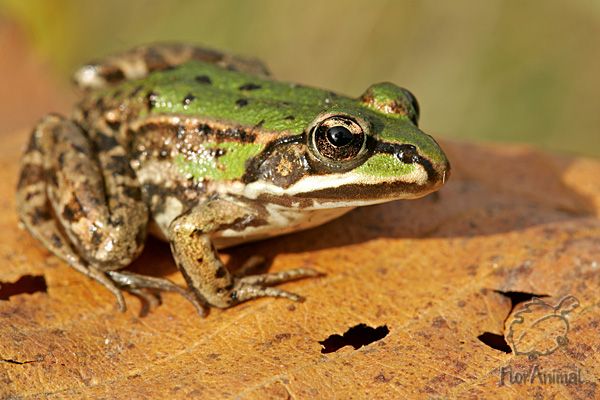 2. отпугивает,  она,  своего,  с, помощью, чесночного,  запаха, врагов.
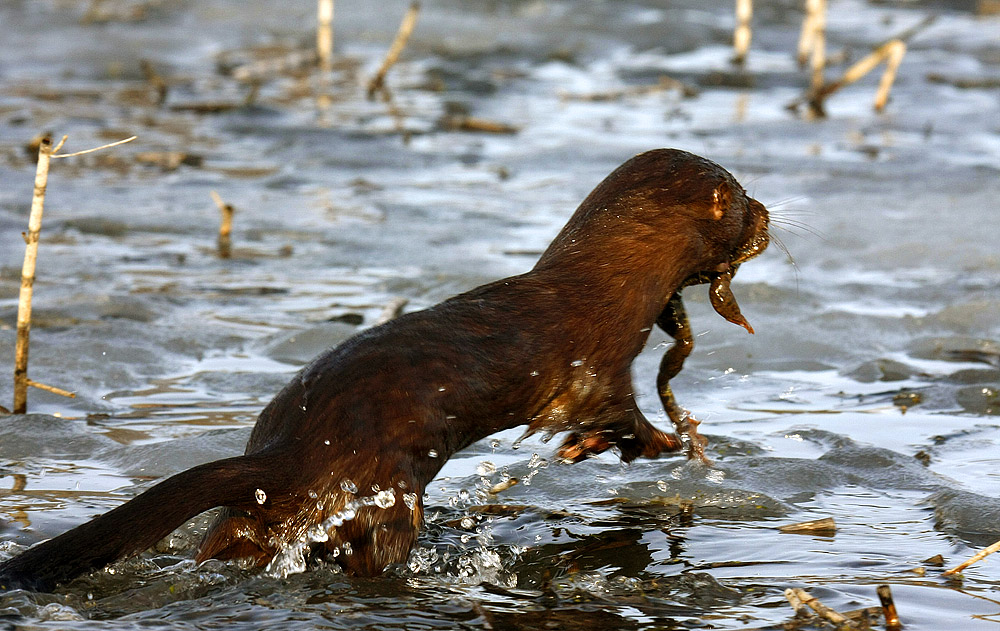 3. в течение, вырыть, себе, минут, может, чесночница, трёх, норку.
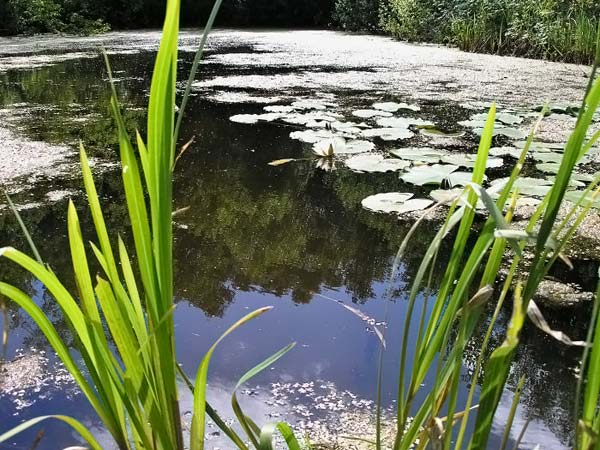 4. служит, в случае, опасности, норка, сна, и.
5. днём, лягушка, ночью, спит, еды, а, в поисках.
6.
икру
воду
откладывает
в
она
7. развиваются, по, сами, икринки, себе.
8. месяца, появляются, три, головастики, через.
Собрать  пазл с изображением лягушки
Желаю удачи
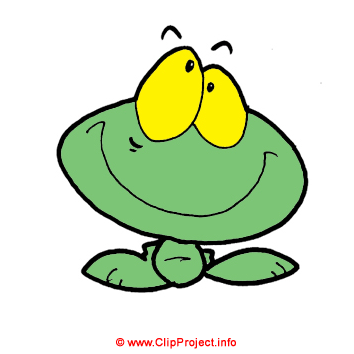 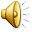